Cercul pedagogic al profesorilor de Matematica
19.04.2021, Sibiu

prof.  Monica Stroe
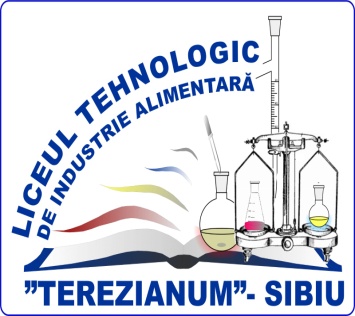 Clasa a XII-a B  Nivel Liceal
Disciplina: Matematică
Unitatea de învăţare: Inele de polinoame cu coeficienţi într-un corp comutativ 
Tema lecţiei: Teorema împărțirii cu rest, împărţirea polinoamelor
Competenţe specifice:
CS1 - Recunoaşterea mulţimilor de polinoame ;
CS2 - Aplicarea unor algoritmi în calculul polinomial; 
CS3 - Determinarea unor polinoame sau ecuaţii algebrice care îndeplinesc condiţii date ; 
CS4 - Aplicarea, prin analogie, în calcule cu polinoame, a metodelor de lucru din aritmetica numerelor.
Metode  şi procedee:
- conversaţia euristică
- exerciţiul 
- explicaţia, exemplificarea
- problematizarea 
- metoda „știu/ vreau să știu/ am învățat”
- învățarea prin descoperire
Mijloace de învăţământ:
Platforma www.terezianum.neolms.com 
Jambord 
Platforma Padlet
Google Meet
Tabla
Marker
Procedee de evaluare :
- observarea curentă;
- analiza răspunsurilor date;
- aprecierea verbală.
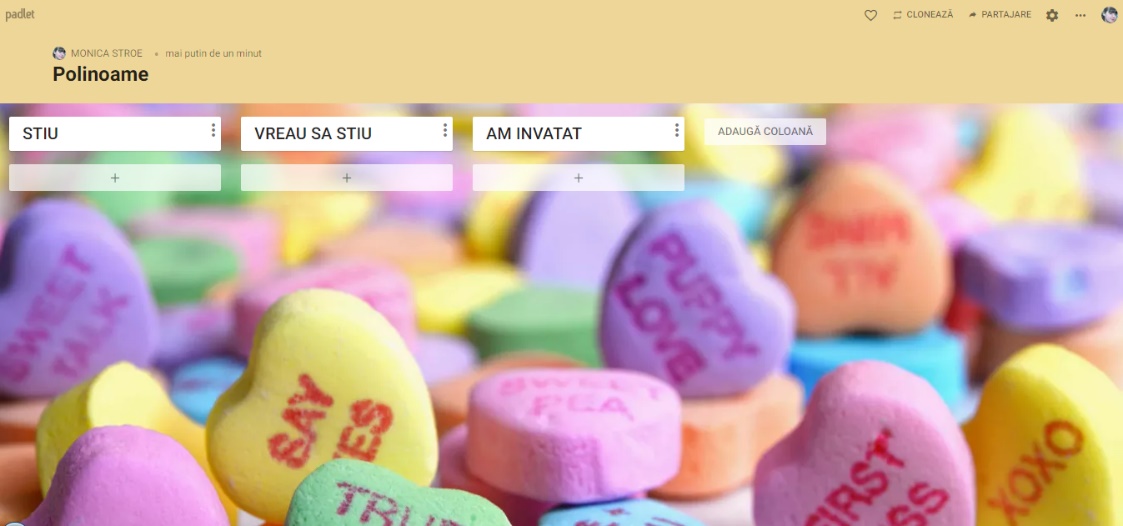 Trecerea la noua lectie s-a realizat folosind cea de-a doua coloana din cadrul metodei S-V-I, coloana care a fost introdusa de profesor ulterior.
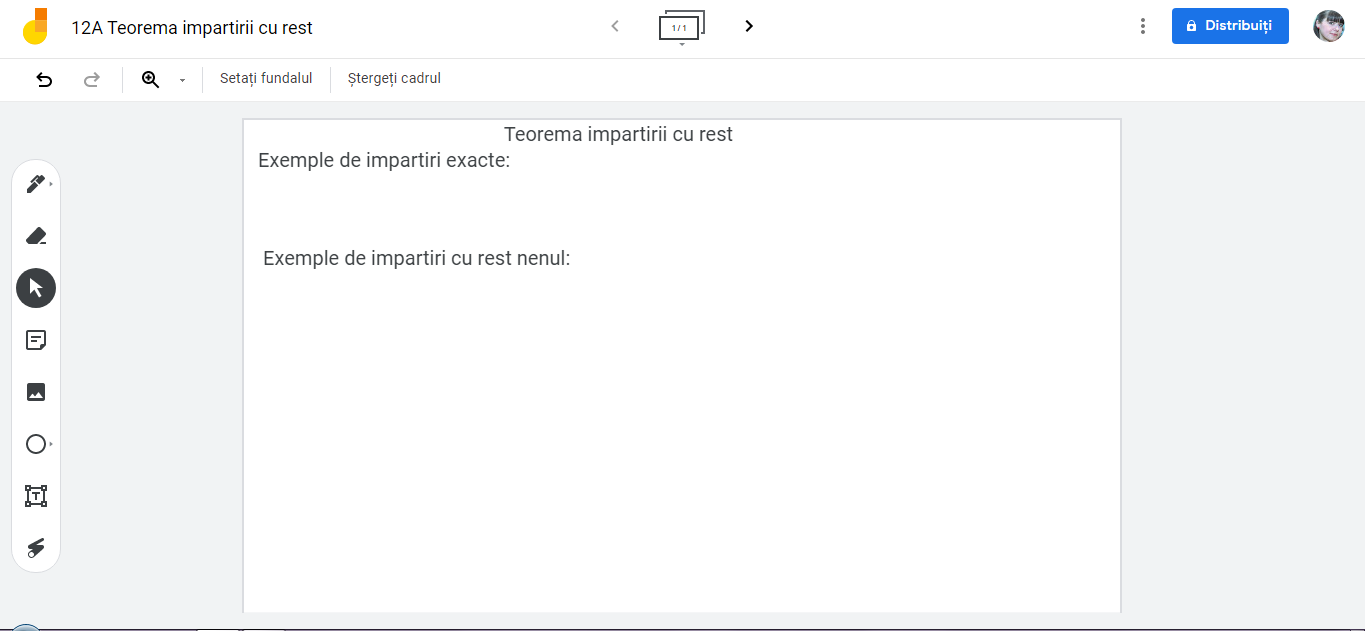 Asigurarea feedback-ului s-a realizat cu ajutorul platformei educaționale Padlet:  https://padlet.com/isacmonica85/tkpp22o289x5md42 , prin răspunsuri ale elevilor la coloana a treia: „Am învățat”.
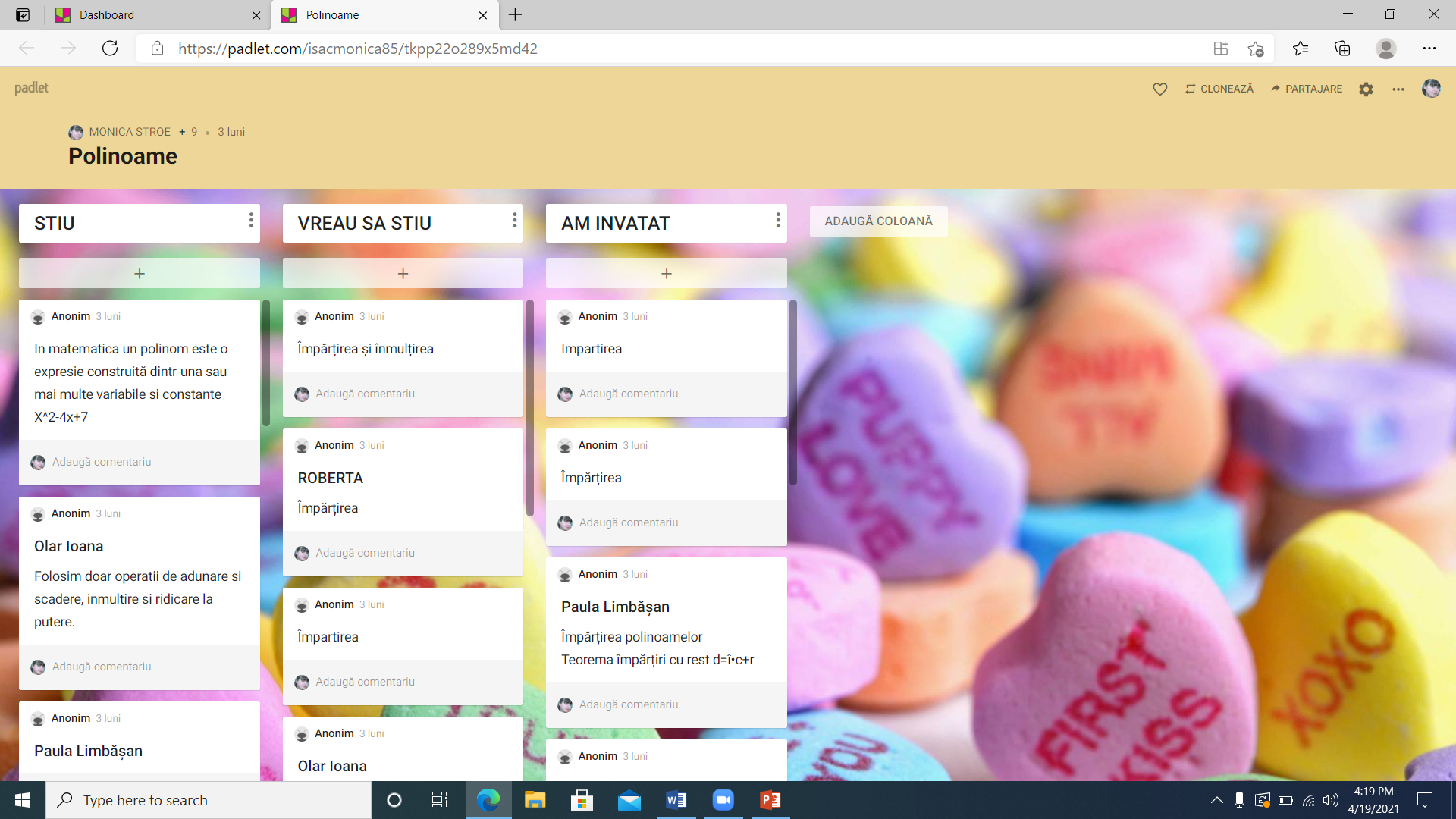 Avantajele folosirii platformei Padlet:- se poate folosi in orice etapa a lectiei- se pot aplica metode moderne ( S-V-I, Brainstorming, dezbateri)- elevii pot raspunde in acelasi timp fara a deranja linistea, fara a se suprapune- materialul ramane salvat si poate fi utilizat pentru stabilirea nivelului de asimilare a cunostintelor elevilor, imbunatatirea lectiei sau pentru realizarea activitatilor remediale ulterioare